Building the Primary care SUD Team:Taking it to the next level!
Jim Morrill, MD, PhD
Michele Allen, BS, BSN, RN-BC, CARN
Ryan K. O’Brien, Recovery Coach
MGH Charlestown HealthCare Center and MGH Bridge Clinic
The mgh Health center system
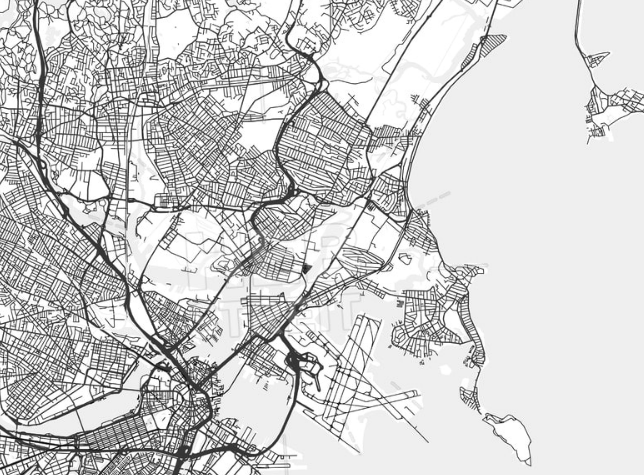 Other key community sites:
North End Health Center, 1971
MGH Everett Family Care, 1997
MGH Back Bay, 1998
MGH Revere Broadway, 2000
NEW Health Charlestown, 2015
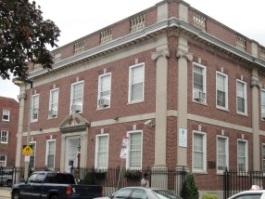 1965: Geiger and Gibson establish the first modern CHCs
1968: Charlestown Health Center established
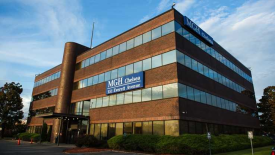 1972: Chelsea Health Center
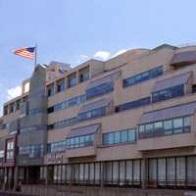 1972: Revere Health Center
1965
1970
1975
1980
1985
1990
1995
2000
2005
2010
2015
Changes in prescribed Opioid Use in Commercially Insured U.S. Adults
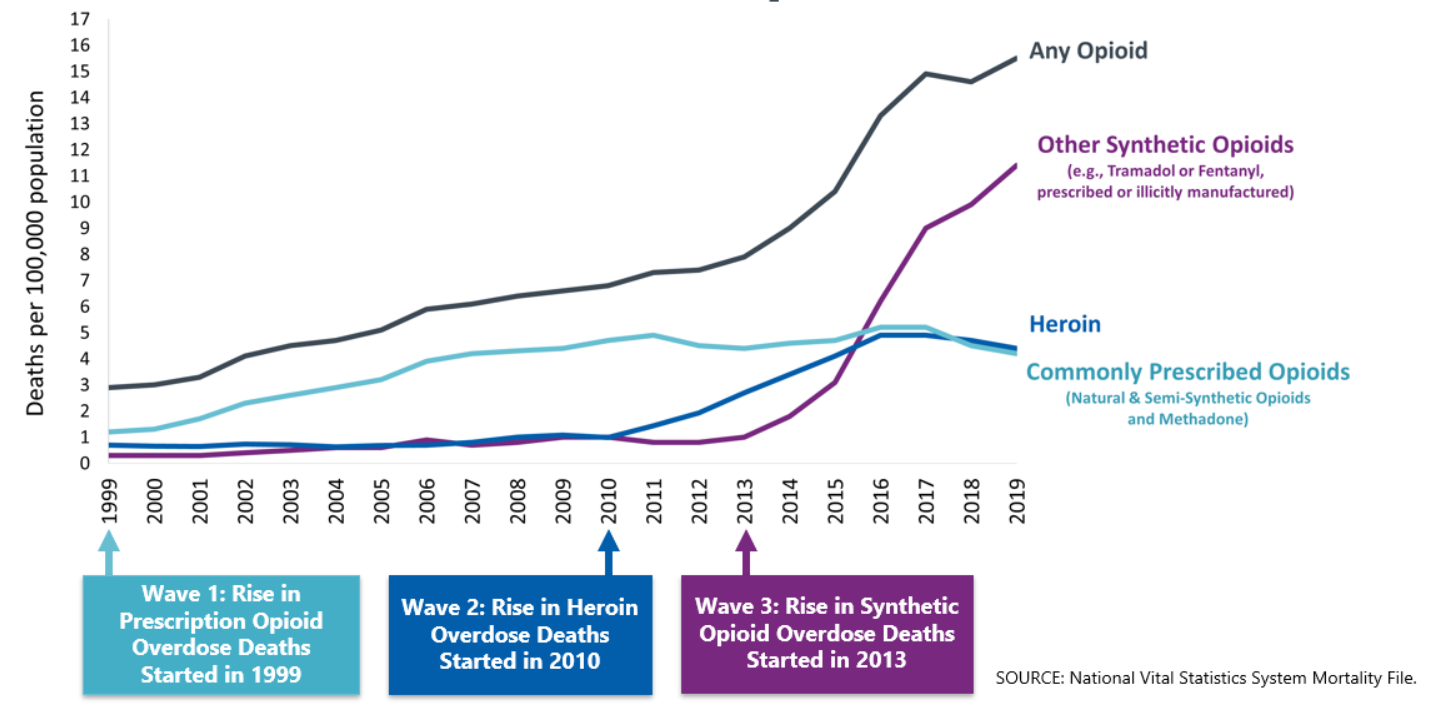 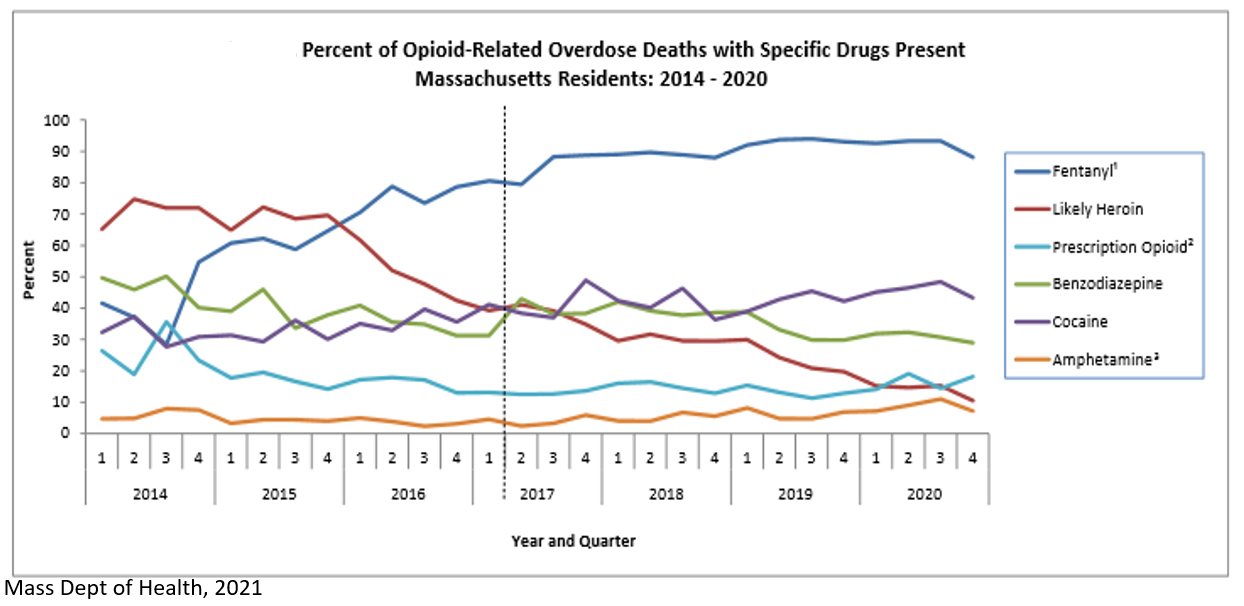 Toll of opioid use in Charlestown in the early 2000s
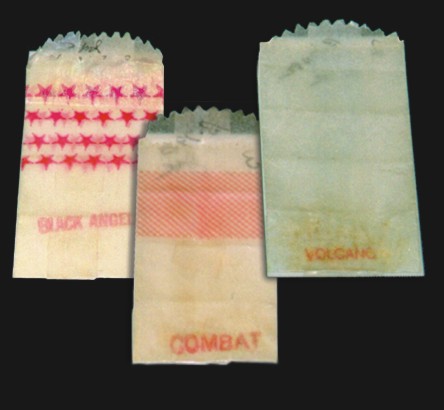 Acute Effects
 Overdose
 Violence / trauma
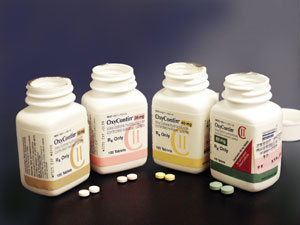 Subacute Effects
 Soft tissue infection
 Endocarditis
 Losses / legal issues
Intranasal  IV
Tentative  Compulsive
First-initiated substances
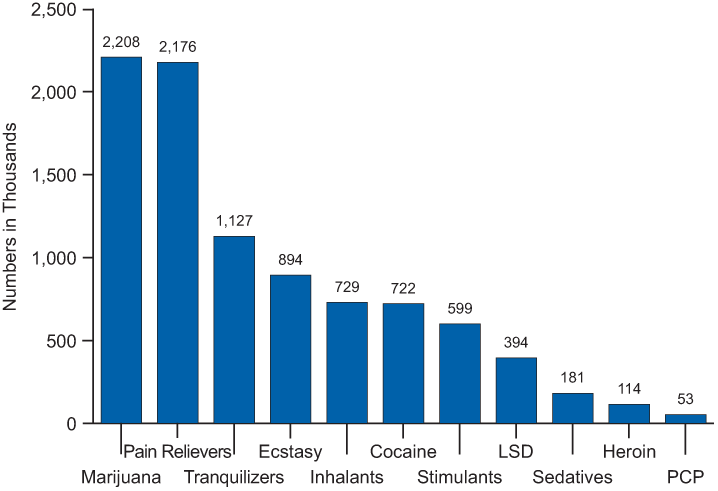 Chronic Effects
 Chronic viral hepatitis
 HIV infection
 Malnutrition
 Incarceration
 Homelessness
Source: SAMHSA, National Survey on Drug Use and Health, 2010.
2003–Suboxone treatment begins at MGH; one of the first two prescribers is at MGH Charlestown

2005– Three PCP Suboxone providers at MGH Charlestown, managing ~60-90 patients

2012-2014– MGH invests in a new SUD Initiative:
Inpatient Addiction Consult Team
Bridge Clinic
Outpatient / community-based care: Counseling expertise, Risk Rounds, Office Based Addiction Treatment (OBAT) Nursing, Recovery Coaching / Peer Support

2015– Eight PCP Suboxone providers, 160 pts

2016– Lori Hooley RN recruited to serve full-time as MGH Charlestown’s first OBAT Nurse; full time Recovery Coach role initiated

2019– 15 Suboxone providers, 335 pts
Evolution of Addiction Treatment at MGH and MGH Charlestown
Lori Hooley RN with Recovery Coach Efrain Lozada in 2017
“Macro” Teams: MGH SUD Initiative
Inpatient Addiction Consult Team (ACT)
 Withdrawal management
 Engagement
 Peer Support
 Medication for SUD
 Connection to care
Activated Practices / Health Centers
 Multidisciplinary SUD Care
 Primary Care
 Ongoing Behavioral Health care
Bridge Clinic
 Post-hospital management
 Low-threshold / walk-in model
 Rapid Behavioral Health access
 Connection to care (including primary care)
 Management of SDOH
“Micro” Teams: Embedded in every site!
Addiction Medicine
Nursing
The
Patient!
Recovery Coaching
Behavioral Health
Why Recovery Coaching?
[Speaker Notes: Lori and I are here today to let you know why nurses are uniquely suited to help optimize the care of patients with substance use disorders.  
…………………………………

So why are nurses uniquely suited to work with this patient population?
………………………………

The entirety of nursing school in our humble opinion can be reduced to down to 2 take aways]
Why Nursing?
[Speaker Notes: Lori and I are here today to let you know why nurses are uniquely suited to help optimize the care of patients with substance use disorders.  
…………………………………

So why are nurses uniquely suited to work with this patient population?
………………………………

The entirety of nursing school in our humble opinion can be reduced to down to 2 take aways]
Case Example: Thomas M.
41 yo M with depression, pediatric kidney cancer s/p nephrectomy, mild chronic kidney disease, sleep apnea, and FH opioid use disorder (sister).
History of unsupervised oxycodone use from age 18-25
First initiated buprenorphine treatment in 2003; was seeing a for-profit provider and left treatment due to cost, then resumed oxycodone use
In early 30s, self-transitioned from oxycodone to unsupervised buprenorphine and began using unsupervised benzodiazepines (up to 3 mg of clonazepam and 3 mg of alprazolam per day)
Divulged use to PCP in 8.2018 and initiated on Suboxone at 8/2 mg QD
Began weekly follow-up with OBAT RN in 9.2018
Warm handoff to Recovery Coach in 10.2018, and initiated behavioral health care and weekly SUD group later that month
Continues to do well and remains sober at 4.5 years in care w/ his Health Center treatment team and managing family, financial, legal, and relationship stress.
Thank You!!

Questions / Reflections?